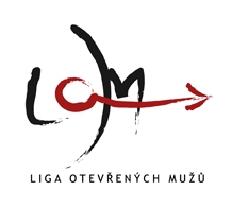 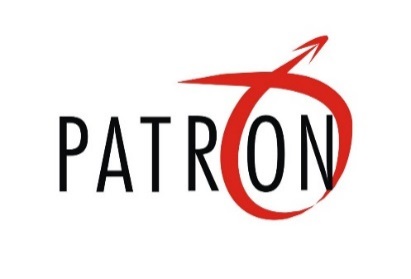 Patron


www.ipatron.cz


Horšovský Týn, 25. září 2019
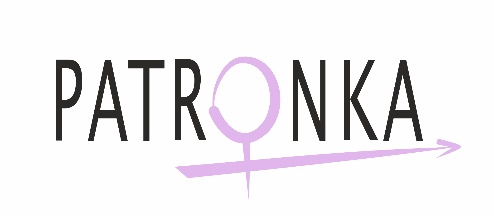 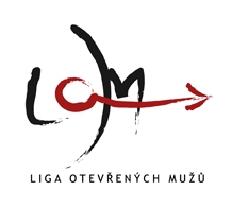 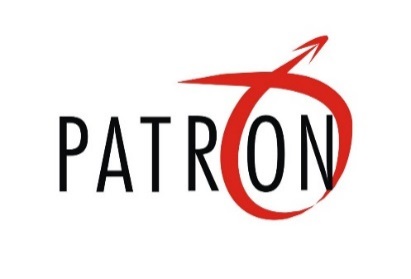 Proč Patron?
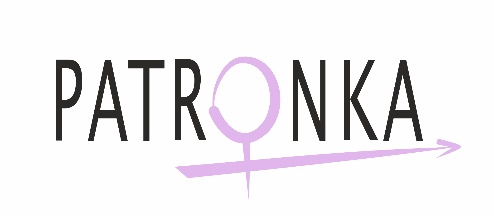 projekt Patron poskytuje mladým lidem z dětských domovů průvodce a pozitivní vzor na cestě do samostatného života
400
50%
mladých lidí ročně
odchází z dětských domovů
z nich se potýká
s bezdomovectvím
90%
z nich, je navázáno na vychovatelky z DD
To je problémem ve chvíli, kdy děti opustí domov a z jejich života se vychovatelky vytratí. Patron zůstává!
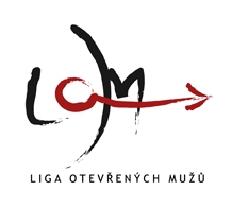 Patron
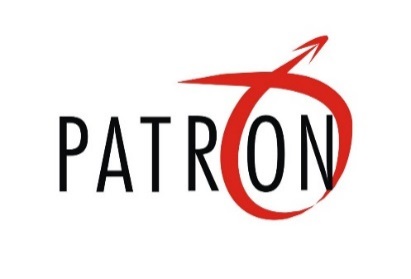 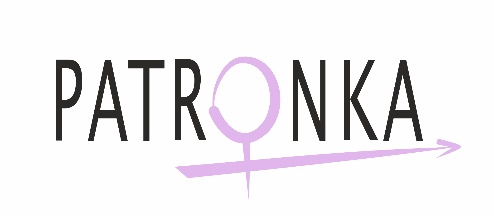 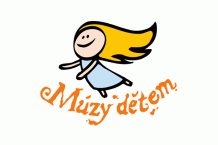 www.ipatron.cz
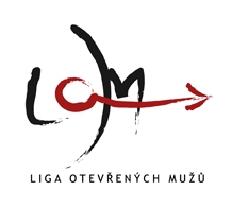 Kde Patron pomohl
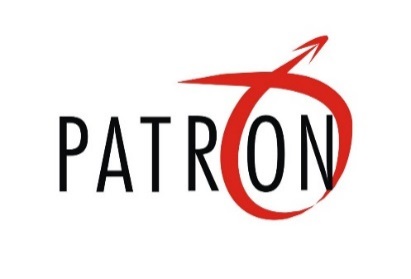 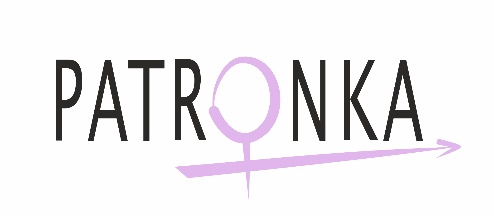 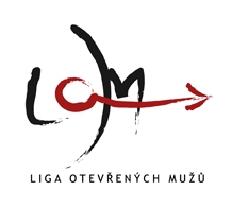 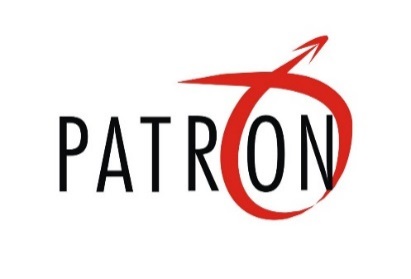 Projekt Patron
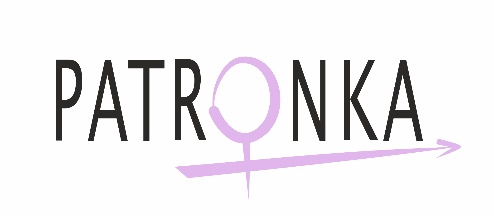 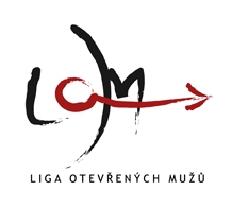 Školení patronů a patronek
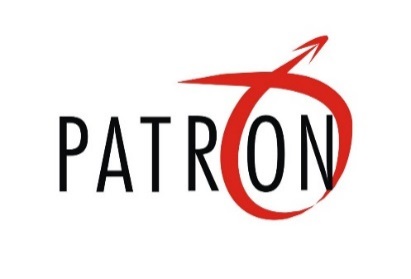 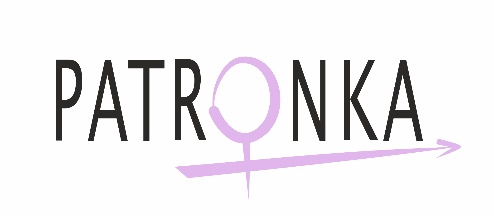 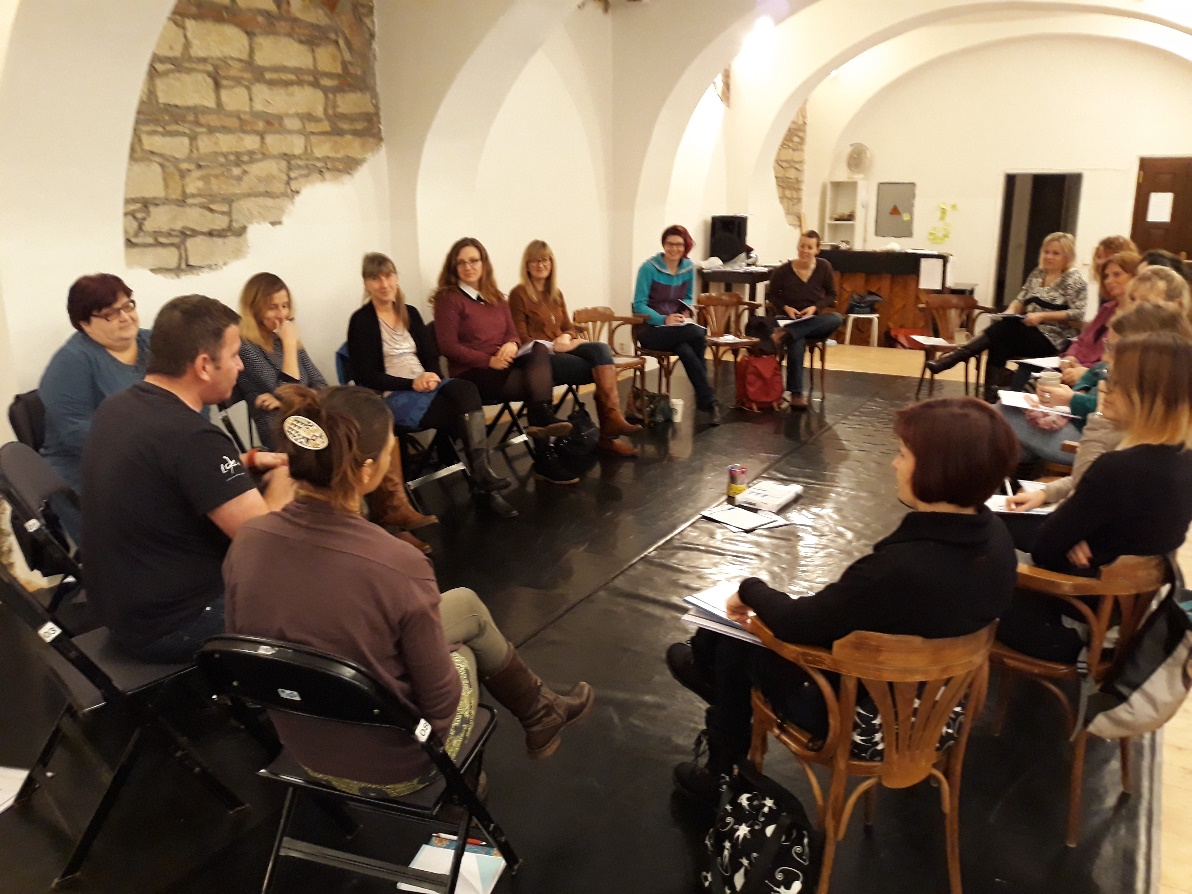 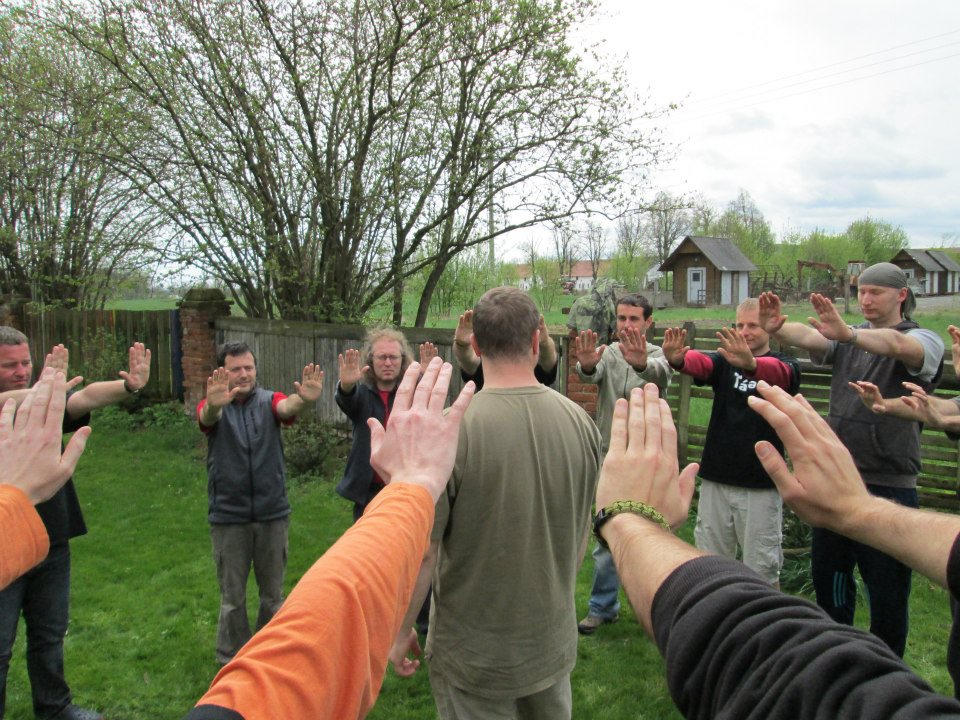 www.ipatron.cz
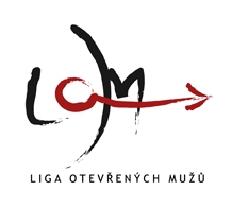 Seznamovací víkend
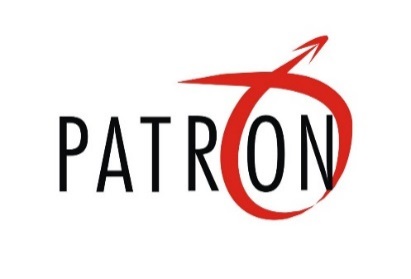 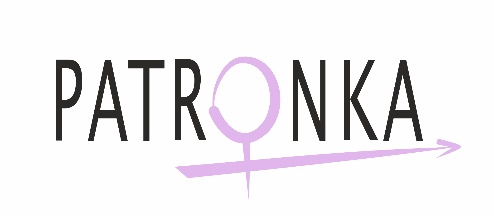 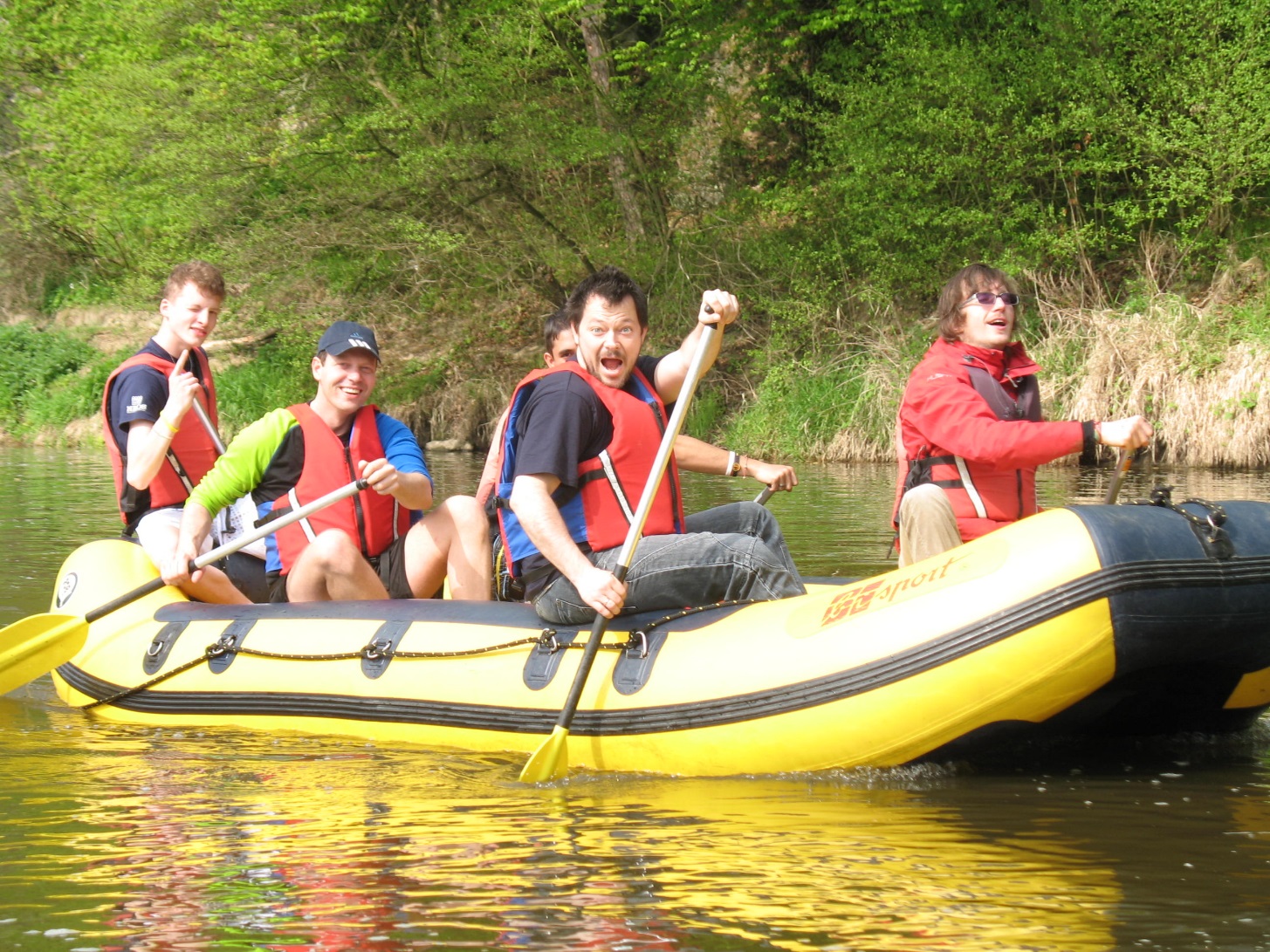 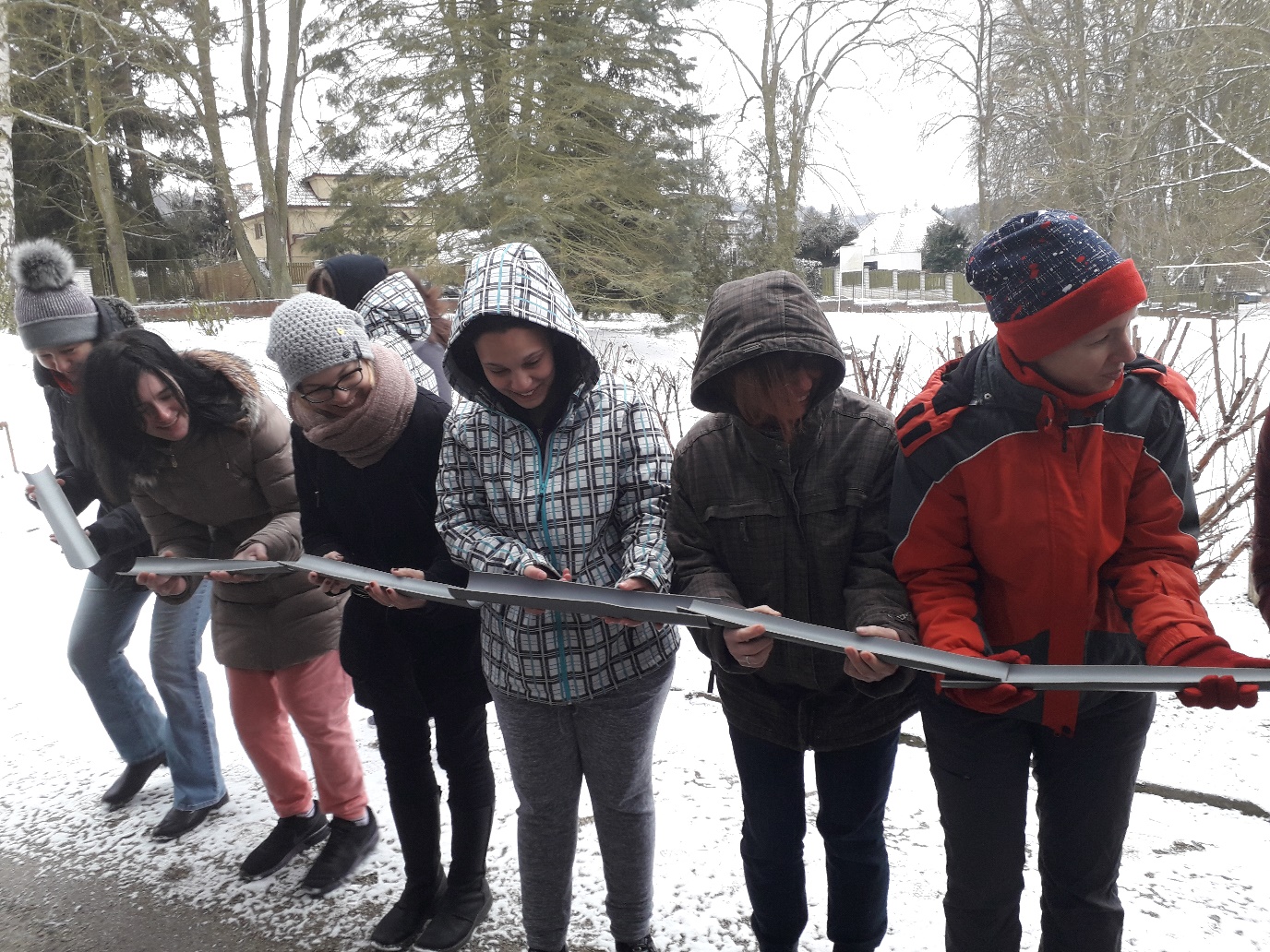 www.ipatron.cz
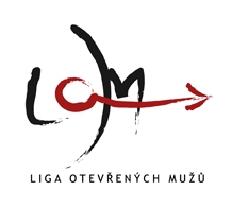 Patronské setkávání
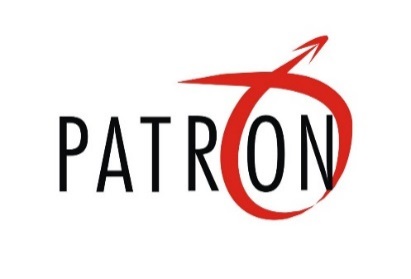 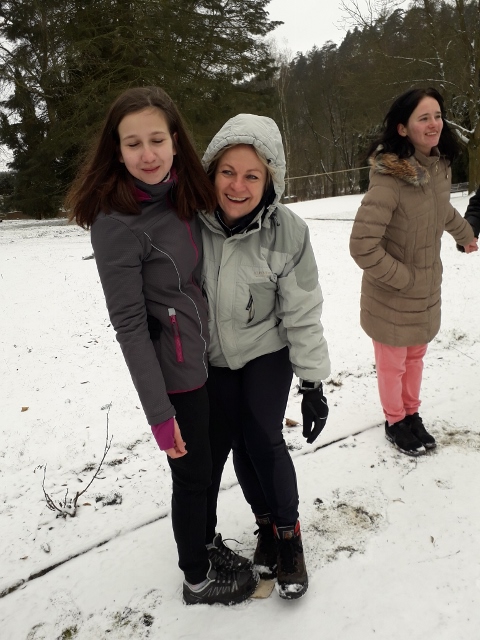 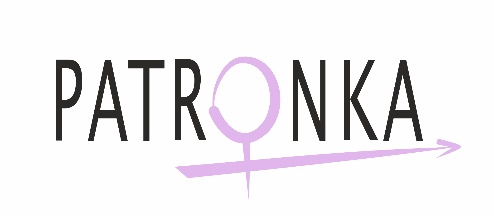 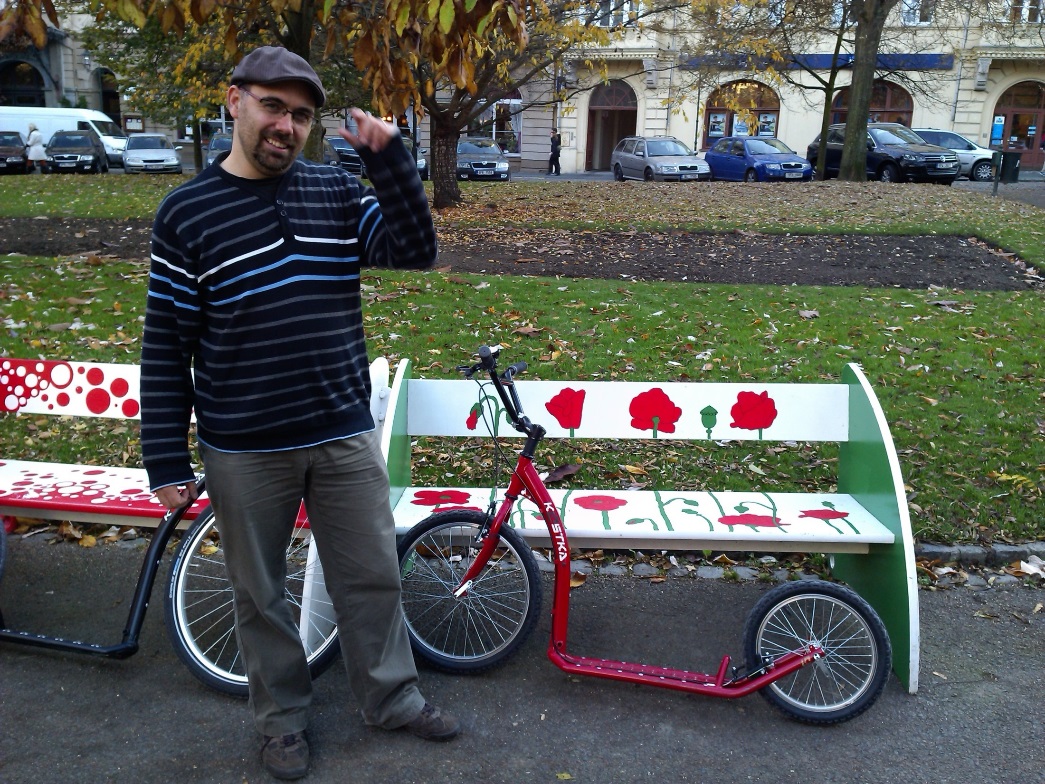 www.ipatron.cz
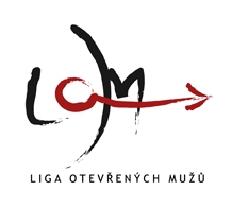 Patron v Plzeňském kraji
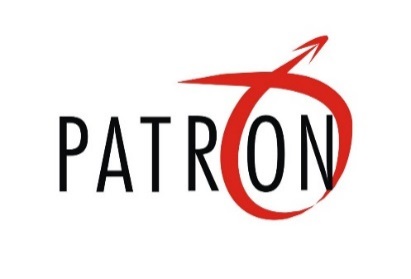 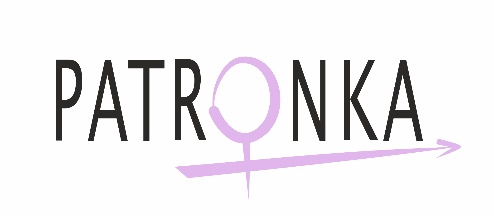 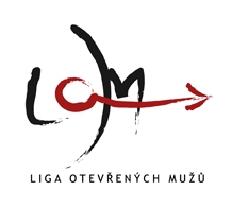 Patron
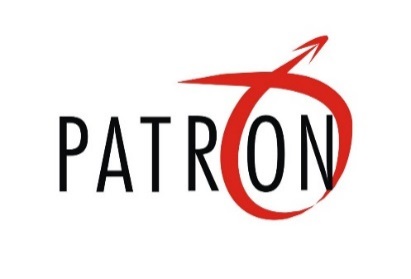 Mít se o koho opřít
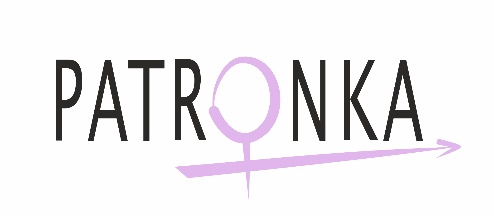 lukas.talpa@ilom.cz

www.ipatron.cz